Культура Древней Руси
X-XII веков
Культура – все достижения человечества
Презентация выполнена учителем истории ГБОУ СОШ №1194 Аникиной Н.С.
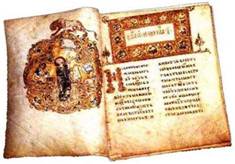 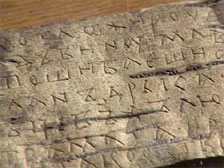 Письменность
Берестяные грамоты . Береста – материал для письма. Раскопки в Новгороде
Начало славянской письменности связано с греческими братьями Кириллом и Мефодием
Как думаете, почему культуру начинаем изучать с письменности?
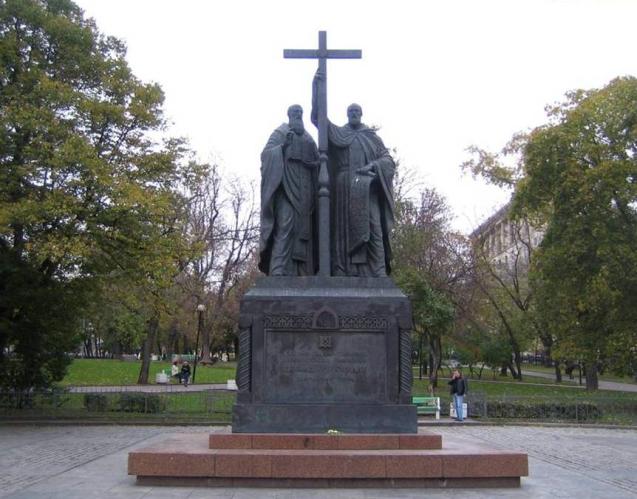 Материал для книг - пергамен
Христианизация – мощный толчок распространению грамотности
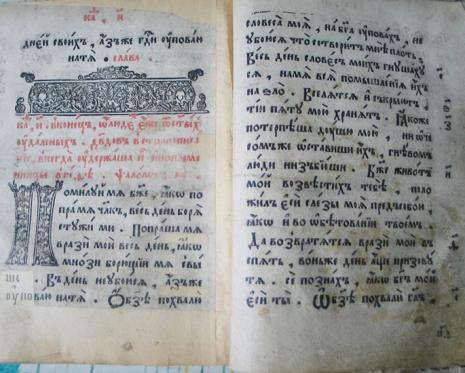 «Остромирово Евангелие» и «Псалтырь» – две самые древние дошедшие до нас книги
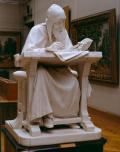 Летописи
Монах Нестор.
Киево-Печёрский монастырь – XII век 
«Повесть временных лет»
«Откуда есть пошла русская земля…»
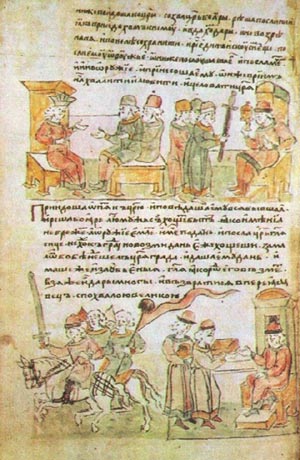 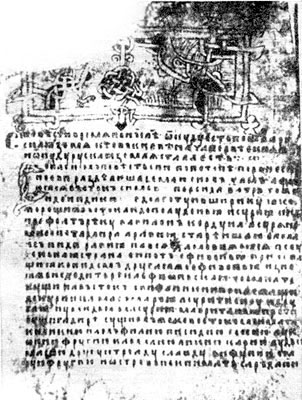 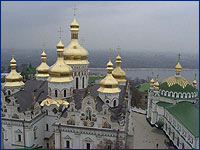 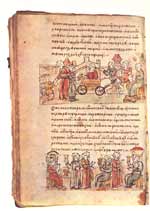 Литература
«Слово о Законе и Благодати» - митрополит Иларион – первое литературное произведение
«Чтение о житии Бориса и Глеба» - Нестор
«Поучение детям» - Владимир Мономах
«Хождение игумена Даниила»
«Слово о полку Игореве»
миниатюра
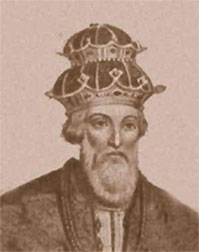 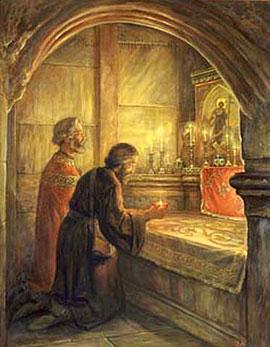 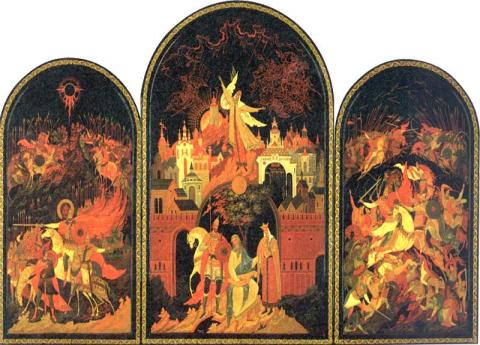 Слово о полку Игореве…
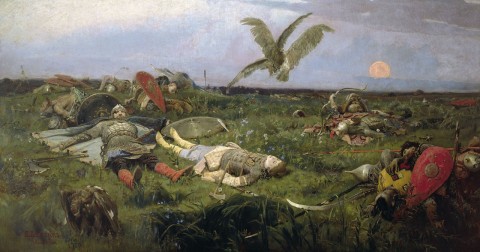 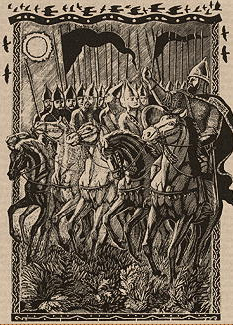 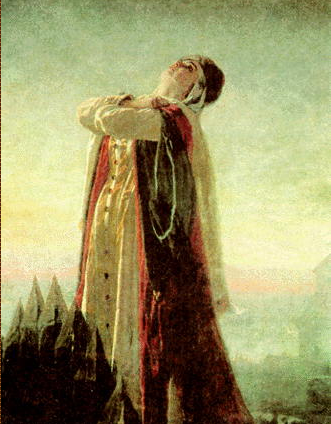 Прошли времена благоденствия…Брат сказал брату: «То моё, а это моё же!»
И стали князья про малое спорить, как о великом, и сами на себя крамолу ковать, а неверные со всех сторон набежали с победами на землю Русскую!
О! Далеко залетел ты, сокол, сбивая птиц к морю! А бесстрашному полку Игореву уже не воскреснуть!
Обильна печаль потекла среди земли Русской…
Посвящено походу князя Игоря Святославича против половцев 1185 г
О чём сокрушается автор «Слова…» и к чему призывает?
Зодчество (архитектура)
Первая каменная церковь на Руси – Десятинная – Успения Пресвятой Богородицы.
   989 год. Киев.

Какой князь заложил эту церковь?
Почему она так называлась?
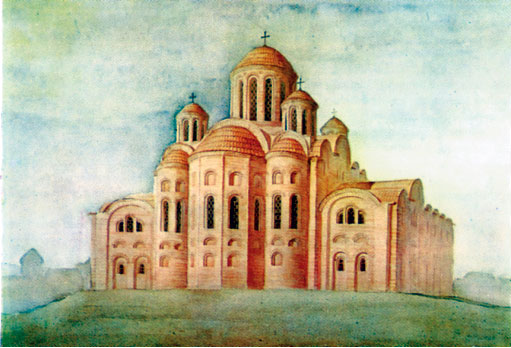 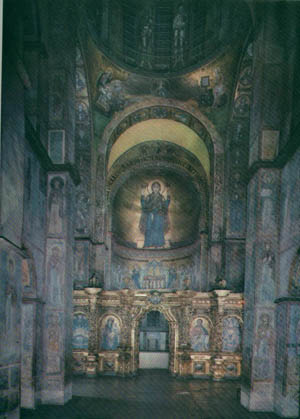 Зодчество. Киев.XI в.
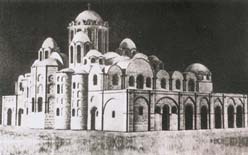 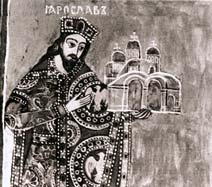 Софийский собор
мозаика
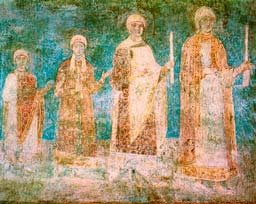 фреска
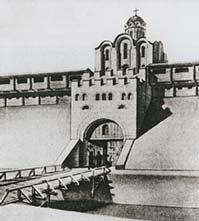 Золотые ворота
Архитектура (зодчество)
Софийский собор в Киеве
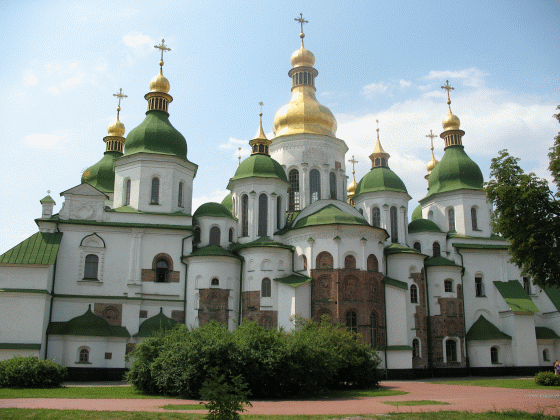 Богоматерь Оранта
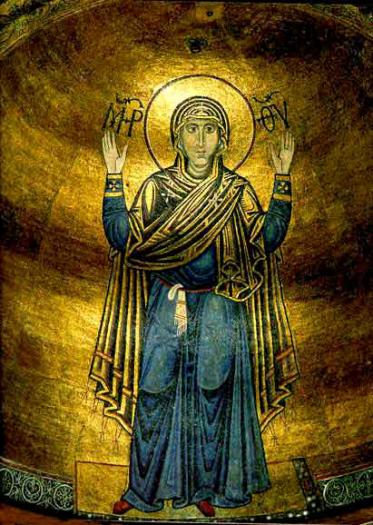 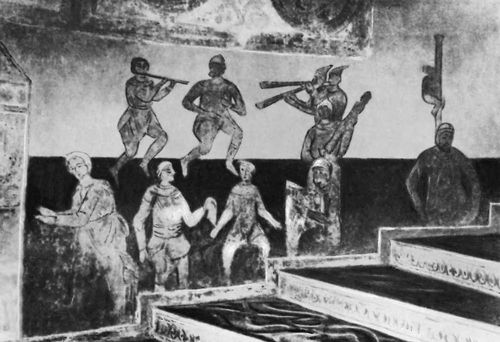 Пляска скоморохов - фреска
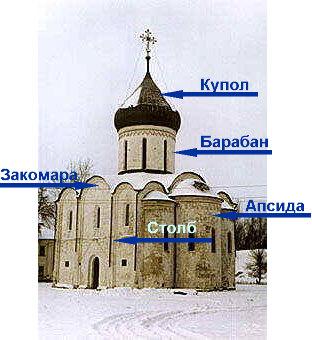 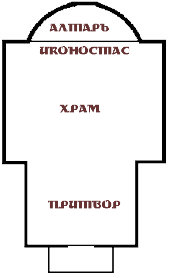 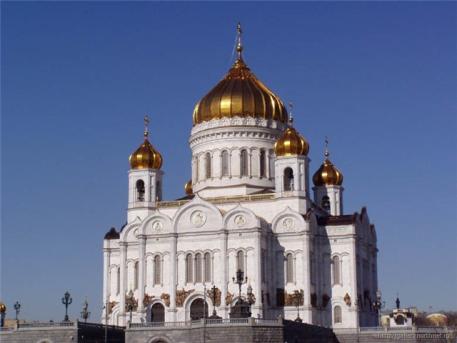 Найди лишнее!
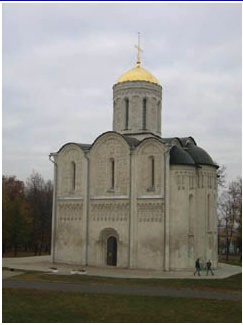 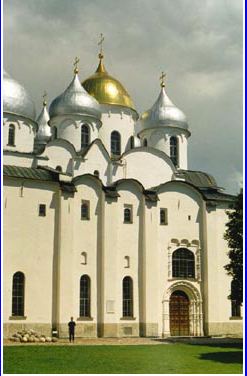 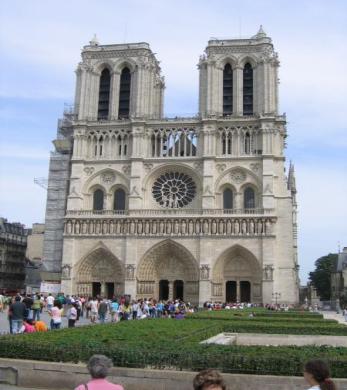 Крестово-купольная форма православного храма
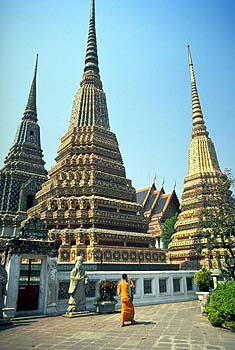 1
Найди православный храм.
По каким признакам тебе это удалось?
Попробуй определить остальные храмы
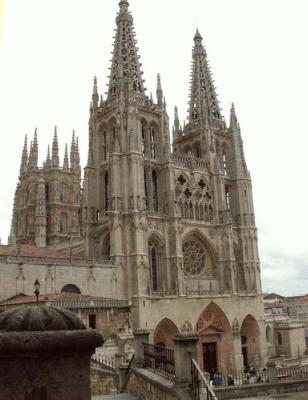 5
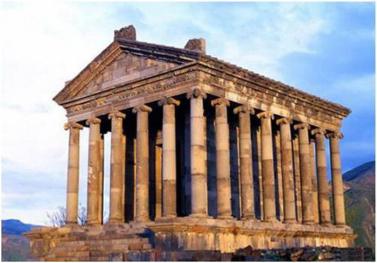 33
3
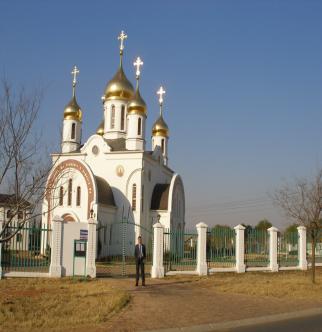 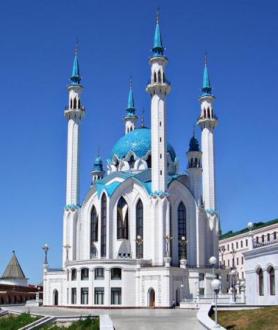 2
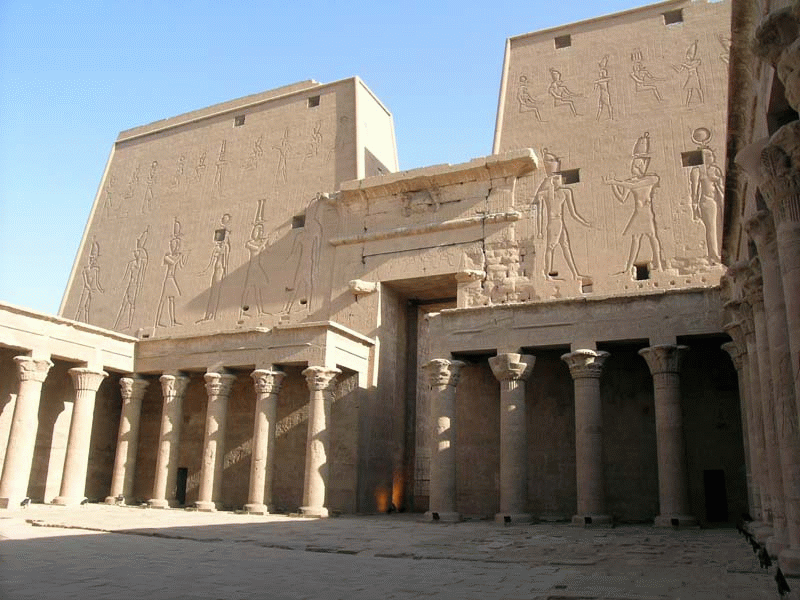 4
6
6
Новгородская София (в сравнении с Киевской)
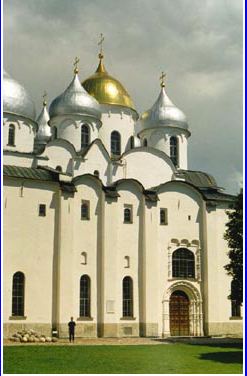 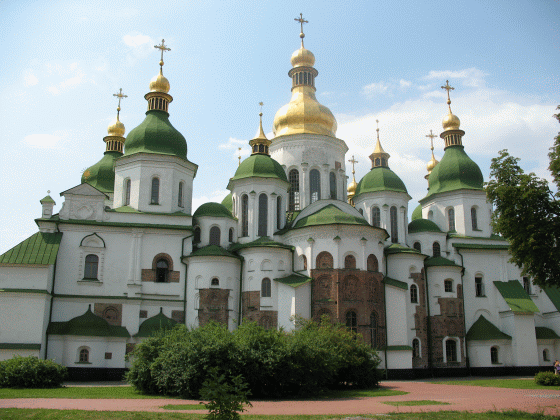 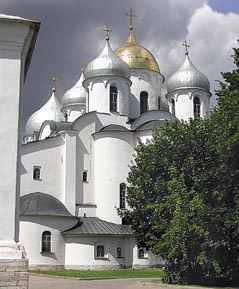 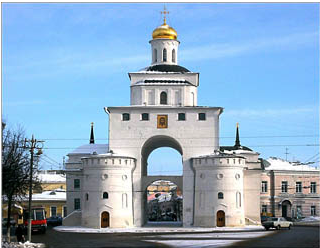 Владимир-на- Клязьме
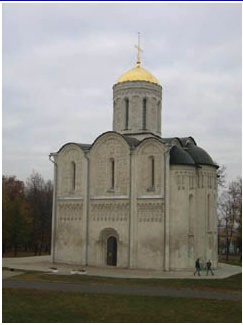 Дмитриевский собор
Золотые ворота
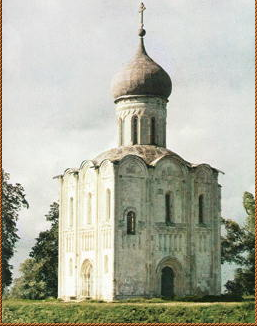 Церковь Покрова-на-Нерли
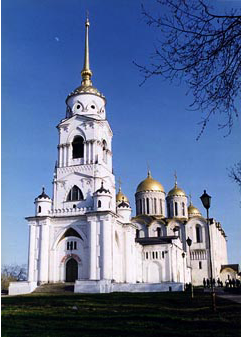 Успенский собор
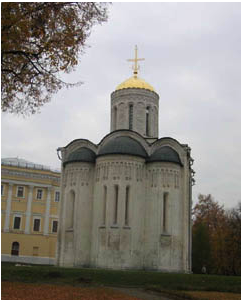 Дмитриевский собор
Свечой на ладони – на голом лугу –
 Прямой на ветру, гнущем реку в дугу.
Мерцает в излучине, будто из туч
Сквозит к нему некий единственный луч.
Живопись
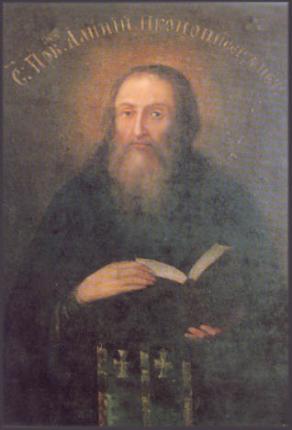 Иконопись.
 Иконописец Алимпий(Алипий)
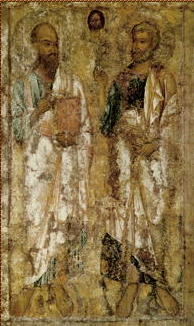 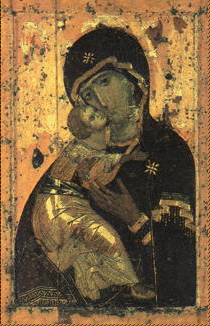 Апостолы Пётр и Павел
Богоматерь Владимирская (предположительно привезённая из Византии)
Живопись
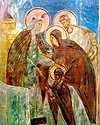 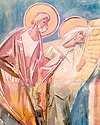 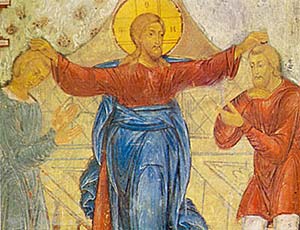 Фреска




мозаика
Картина, написанная красками по сырой штукатурке
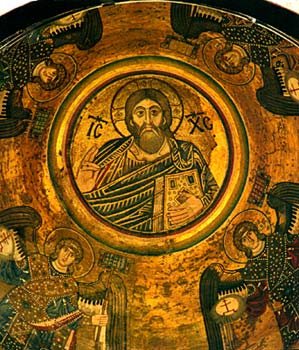 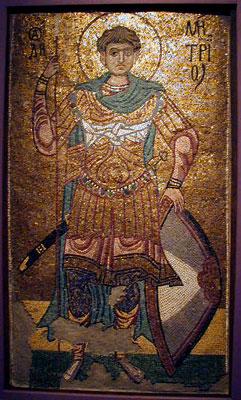 Картина из разноцветных кусочков непрозрачного стекла - смальты
С какими видами искусства 
вы познакомились?
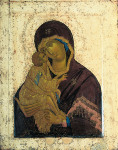 иконопись
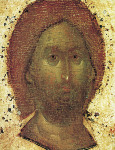 архитектура
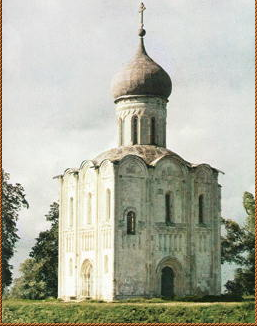 иконопись
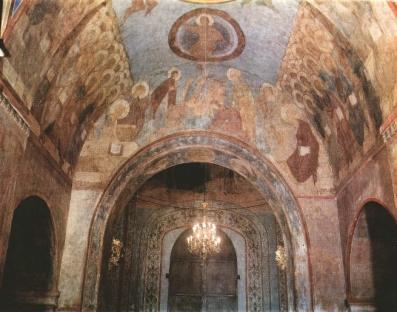 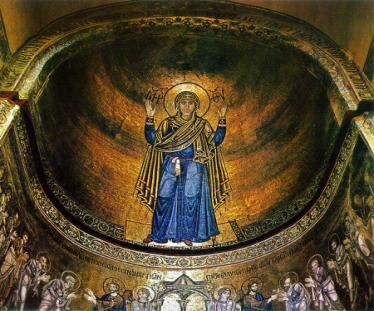 фреска
мозаика
Ремесло
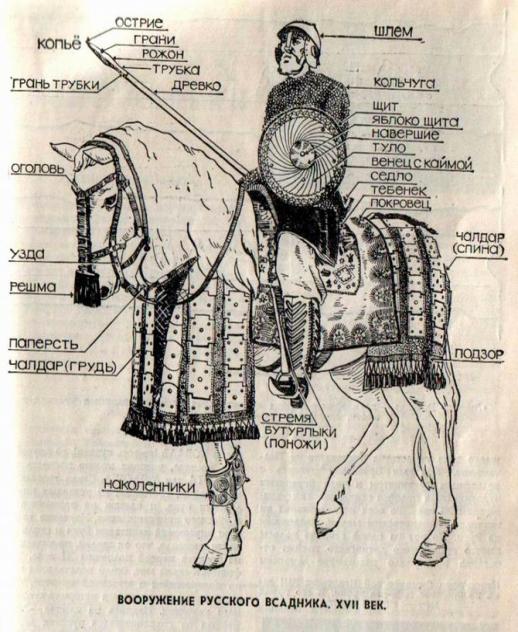 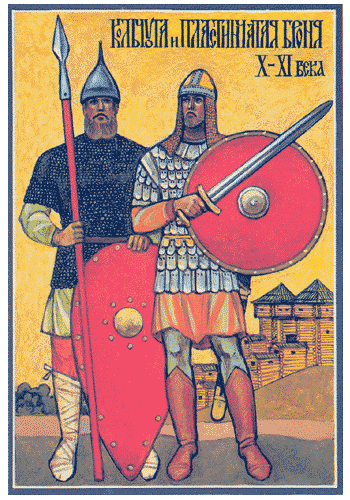 Во всём мире славились русские оружейники
Ювелирное искусство
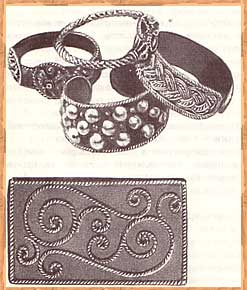 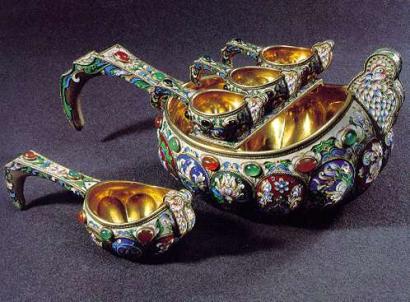 Скань
Зернь
Перегородчатая эмаль
Финифть
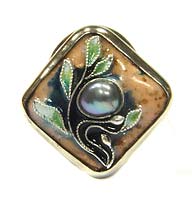 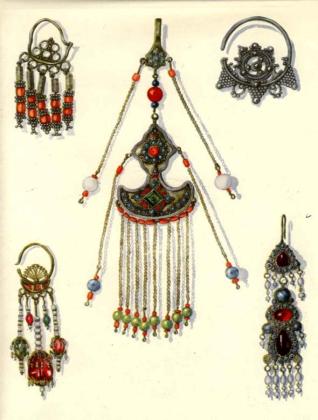 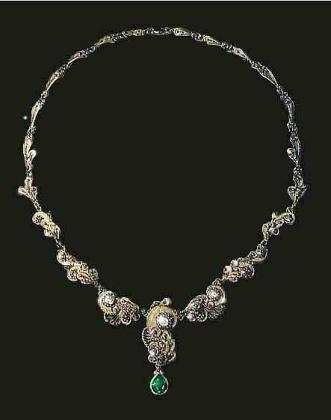 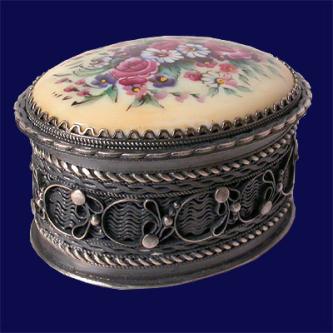 Вопросы и задания
Какие запомнили памятники литературы?
Какие памятники зодчества?
Какие виды ремёсел были развиты в Древней Руси?
Сделайте выводы о развитии культуры


Домашнее задание: подобрать материал о любом памятнике архитектуры X-XII веков;
&10 - читать
дополнительно   -  как изготавливались древнерусские доспехи?
дополнительно – как игумен Даниил ходил в Святую землю?